Терроризм и деструктивная деятельность как возможный «социологический феномен».
Понятие и сущность деструктивного поведения (этиология понятия, типологии деструктивного поведения)
Деструктивное поведение 
(лат. destructio — «разрушаю»)
поведение, причиняющее ущерб, приводящее к разрушению (Е.В.Змановская).
 дезадаптивно-направленный процесс взаимодействия личности со средой, имеющий форму поступков или реакций, характеризуется отклоняющимися от общепринятых норм ситуационными реакциями, психологическими состояниями, развитием личности, приводящими к социальной дезадаптации (В.Б.Куликов, К.В.Злоказов).
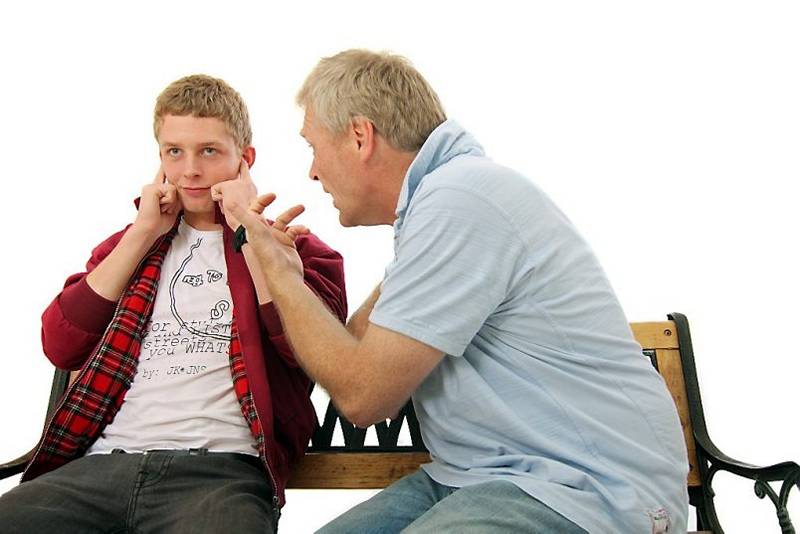 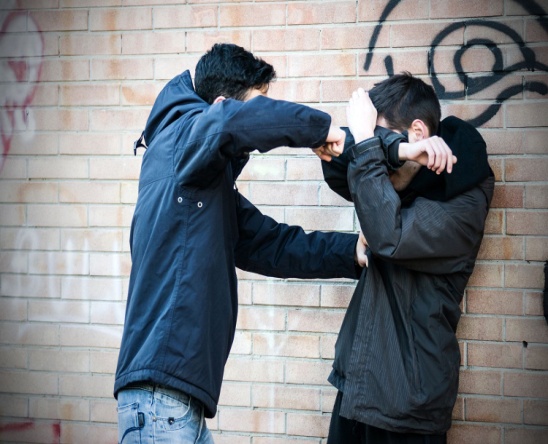 Деструктивность сама по себе присутствует абсолютно в каждом человеке, но проявляется только в сложные, тяжелы, возможно, переломные моменты жизни. Особенно опасным возрастов взросления человека является 
ПОДРОСТКОВЫЙ ВОЗРАСТ
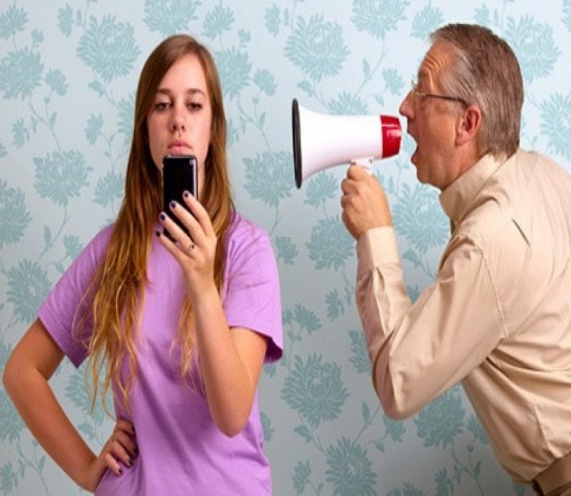 Типология деструктивного поведения человека
Формирование неадекватной самооценки
Деструктивные изменения характера
ФОРМЫ ДЕСТРУКТИВНЫХ ИЗМЕНЕНИЙ ЛИЧНОСТИ
Нарушение межличностных отношений
Нарушение волевой регуляции поведения
Причины деструктивного поведения:
1. Любая модель поведения закладывается и формируется в детстве. В возрасте 4-5 лет ребёнок усваивает информацию, которая будет определять его взаимоотношения с окружающими.
Полноценная семья, члены которой проявляют заботу и внимание друг к другу, благотворно влияет на формирование детской психики, закладывает конструктивные поведенческие основы.
Таким образом, люди, не получившие грамотного воспитания, любви и тепла, находятся в группе риска!!!
1
2
психические расстройства — в этом случае деструктивность может быть одним из симптомов;
тяжелая соматическая болезнь — человек может понять, что ему нечего терять, и начать вести себя разрушительно;
неудачи в личных делах — человек чувствует себя униженным, растоптанным и теряет надежду на улучшение ситуации;
пристрастие к алкоголю или наркотикам — иногда это не проявление деструктивности, а ее причина: человек ведет себя асоциально, только находясь в состоянии опьянения;
Чувства страха, недоверия к окружающему миру;
Столкновение человека с невыполнением его желаний, запретами на удовлетворение определенных потребностей;
Отстаивание своей личности
3
4
5
6
7
8
Причины появления детей с деструктивным поведением
Со стороны семьи
неспособность родителей эффективно воспитывать своих детей; 
недостаток знаний у родителей о том, как заниматься воспитанием детей;
чрезмерная занятость родителей, недостаток контроля с их стороны;
 частые конфликты в семье; 
 авторитарное воспитание (излишний контроль и запреты со стороны родителей) 
Ролан Быков (1990 г) драма «Я сюда больше никогда не вернусь» (Люба)
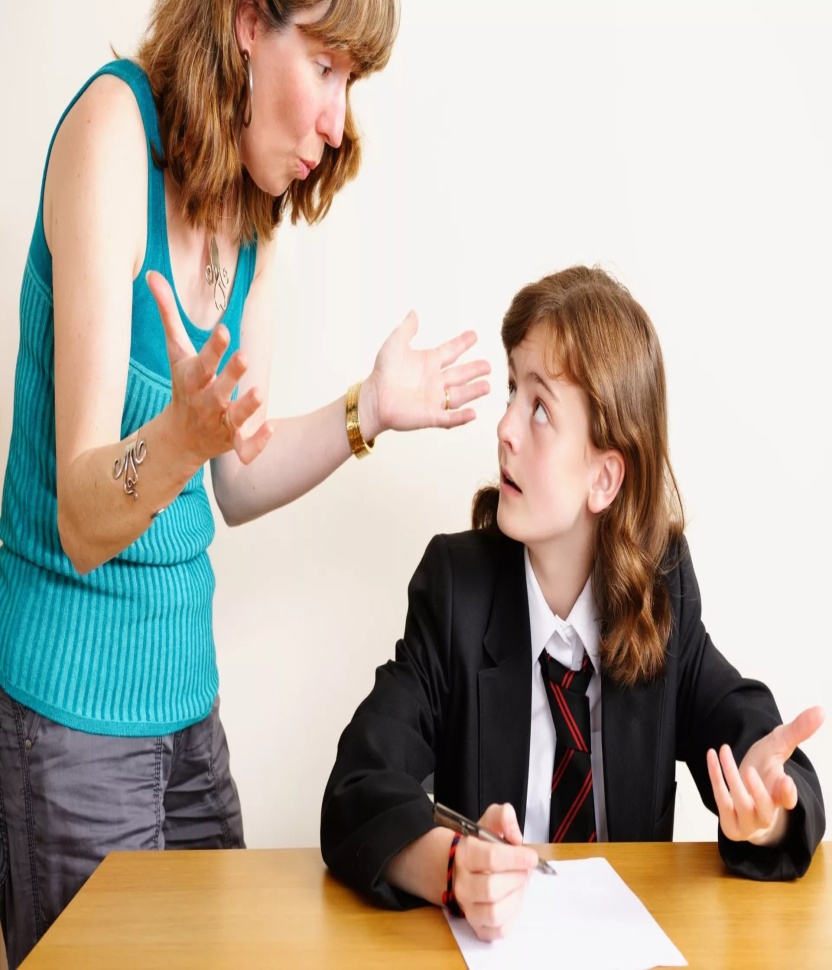 Со стороны школы
неумение, а часто и не желание учителей работать с «трудными детьми», осуществлять их социальную адаптацию; 
 недостаточное взаимодействии семьи и школы; 
 формальное исполнении учебно-воспитательной работы, недостатки в её организации; 
подмена воспитательных воздействий администрированием, сдерживание личной инициативы и социальной активности участников образовательного процесса; 
запущенности и принижении значимости внешкольной и внеклассной работы; 
слaбое или одностороннее взaимодействие школьных специалистов с органами и ведомствами, осуществляющими профилактику безнадзорности и прaвонaрушений несовершеннолетних.
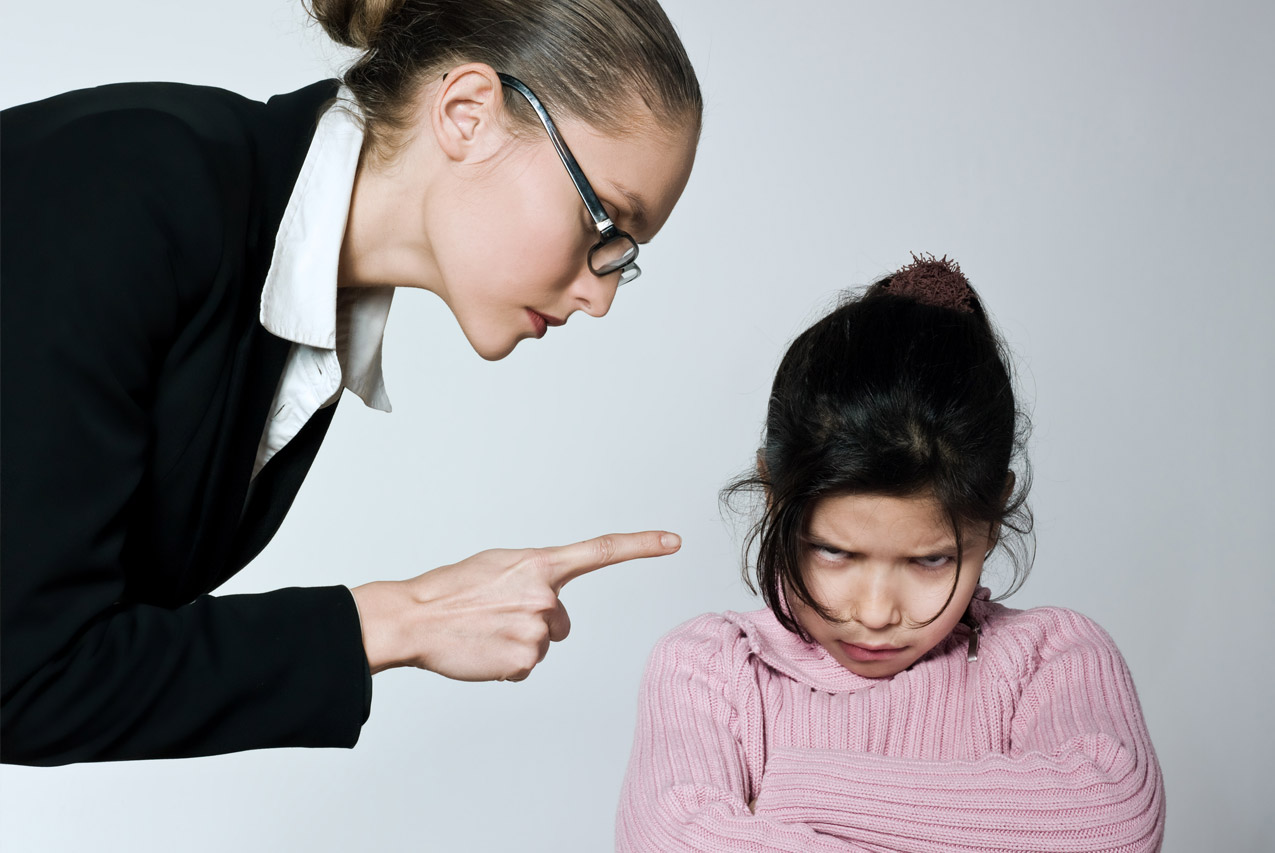 Подростковый возраст
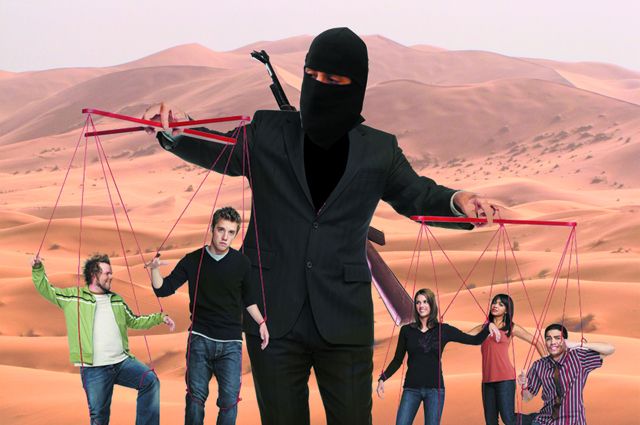 В первую очередь вербовке в ряды террористов подвергаются люди с деструктивным поведением
Необходимо своевременно выявлять и вносить корректирующие воздействия в поведение молодежи из «группы риска»
Направления в работе по профилактике экстремизма и терроризма в образовательном пространстве
Профилактическую деятельность по предотвращению появления экстремистских настроений можно классифицировать на два типа:
работа с подростками и молодежью, у которых еще не появились экстремистские наклонности;
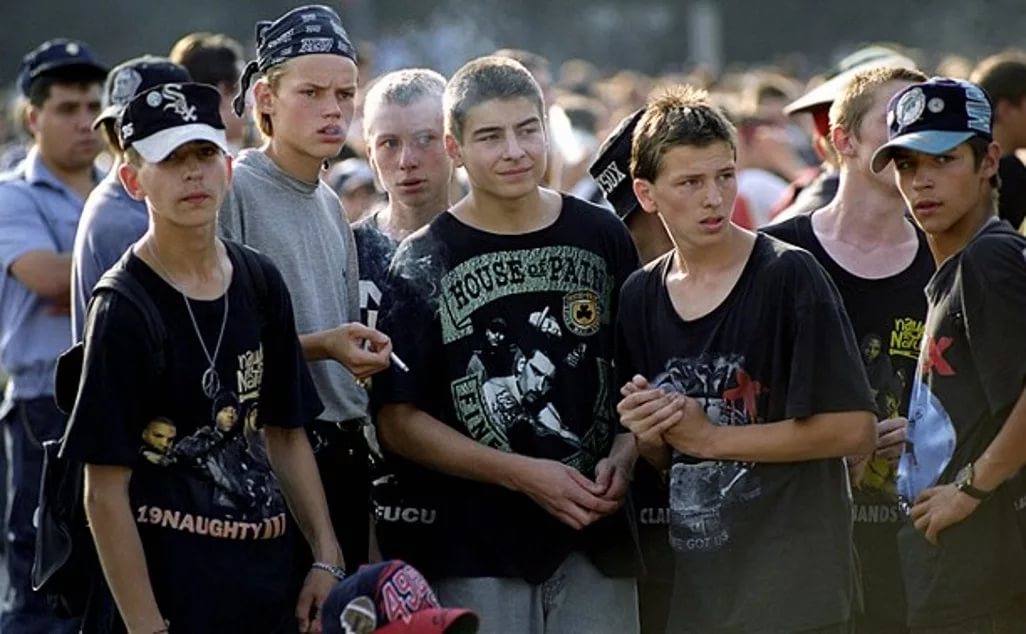 работа с подростками и         молодежью, у которых уже сформировалось экстремистское мировоззрение.
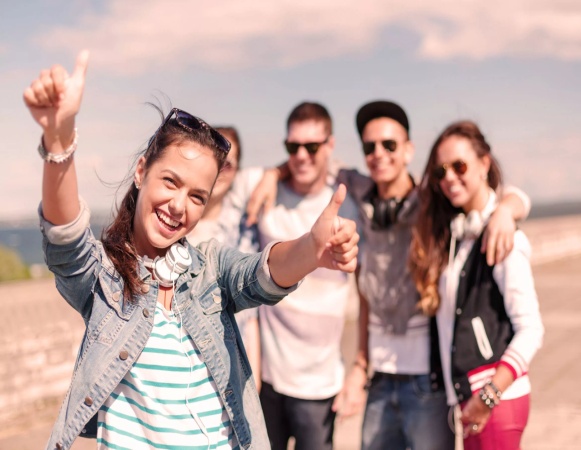 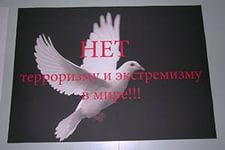 В настоящее время существует пять 
основных
 психопрофилактических подходов к 
предупреждению проявлений 
экстремизма и терроризма в 
молодежной 
среде
1. Подход, основанный на распространении информации об экстремизме и организациях экстремистского толка
Социальные работники устраивают акции и создают проекты для информирования молодежи об экстремизме.
В настоящее время этот метод частично комбинируется с другими типами интервенций, так как сам по себе он не является эффективным. Несмотря на то что информационные программы способствуют повышению уровня знаний, они могут лишь дать толчок к отвращению, всякого рода нетерпимости. Большинство таких программ не включают в себя задач, направленных на изменение поведения молодежи, формирование у них толерантности, национал- и веротерпимости, и не отвечают на вопрос, как может самореализоваться молодой человек в настоящее время.
2. Подход, основанный на аффективном обучении
В основе этого подхода лежит теоретическое положение о том, что проявлять нетерпимость к «другим» начинают, прежде всего, люди с недостаточно развитой эмоциональной сферой, воспитанные в семьях, где существовал запрет на выражение эмоций. Иными словами, родительские «не плачь, не кричи, успокойся, будь мужчиной» и т. д., кроме известной пользы, приносят еще и определенный вред. Аффективное (интенсивное эмоциональное) обучение базируется на понимании того, что нетерпимость чаще развивается у личностей с трудностями в определении и выражении эмоций, имеющих так называемые интерперсональные факторы риска - низкую самооценку, неразвитую способность к сопереживанию (эмпатию). В связи с этим у них не формируется умение накапливать собственный и чужой опыт переживаний, не развиваются навыки принятия решений в сложных стрессовых ситуациях. Кроме того, люди с неразвитой способностью открыто проявлять свои эмоции, обычно недостаточно общительны, скованны в проявлении чувств, низко оцениваются сверстниками и поэтому готовы любой ценой, даже посредством преступлений, включиться в группу сверстников и быть там принятыми.
3. Подход, основанный на влиянии социальных факторов
Данный подход базируется на понимании того, что влияние сверстников и семьи играет важную роль, способствуя или препятствуя зарождению экстремистских идей. С точки зрения данного подхода важнейшим фактором развития человека является социальная среда как источник обратной связи, поощрений и наказаний. В связи с этим подчеркивается важность социально ориентированной интервенции, представляющей собой специальные программы для родителей, или программы, направленные на предотвращение возможного социального давления экстремистской среды. Например, тренинги устойчивости к социальному давлению с молодежными лидерами — подростками, желающими пройти определенное обучение, для того чтобы в дальнейшем осуществлять профилактическую антиэкстремистскую деятельность в своей школе, в своем районе.
4. Подход, основанный на формировании жизненных навыков
В данном подходе центральным является понятие об изменении поведения, поэтому в нем используются преимущественно методы поведенческой модификации. Основу этого направления составляет теория социального научения Бандуры (Bandura A.). В данном контексте проблемное поведение подростка рассматривается с точки зрения функциональных проблем и подразумевает помощь в достижении возрастных и личных целей, т.е. формой отчуждения от родительской дисциплины, выражением социального протеста и вызовом по отношению к ценностям среды, она дает возможность стать участником субкультурального жизненного стиля. Исследователи этого вопроса описывают множество таких субъективных мотивов и четко устанавливают один факт: агрессия становится основным фактором в поведении молодых людей.
5. Подход, основанный на развитии деятельности, альтернативной экстремистской
Этот подход предполагает необходимость развития альтернативных социальных программ для молодежи, в которых могли бы быть в социально нормативных рамках реализованы стремление к риску, поиск острых ощущений, повышенная поведенческая активность, столь свойственные молодым. Данное направление является попыткой развития специфической активности с целью уменьшить риск проявления экстремистской агрессии. 
А. Кромин выделяет четыре варианта программ, основанных на деятельности, альтернативной экстремистской:
Предложение специфической активности (например, путешествия с приключениями), которое вызывает волнение и предполагает преодоление различных препятствий.
Комбинация возможности удовлетворения специфических для подростков потребностей (например, потребности в самореализации) со специфической активностью (например, занятия творчеством или спортом).
Поощрение участия подростков во всех видах специфической активности (разнообразные хобби, клубы и т. д.).
Создание групп молодых людей, заботящихся об активном выборе своей жизненной позиции. Результаты этих программ не свидетельствуют о явных успехах или неудачах, однако они особенно эффективны в группах высокого риска отклоняющегося поведения.
Формирование толерантного сознания учащихся – главный вектор профилактической и коррекционной работы в образовательном пространстве
Заключение
«Ребенок больше всего нуждается в вашей любви как раз тогда, когда он меньше всего ее заслуживает ….»
Эрма Бомбек
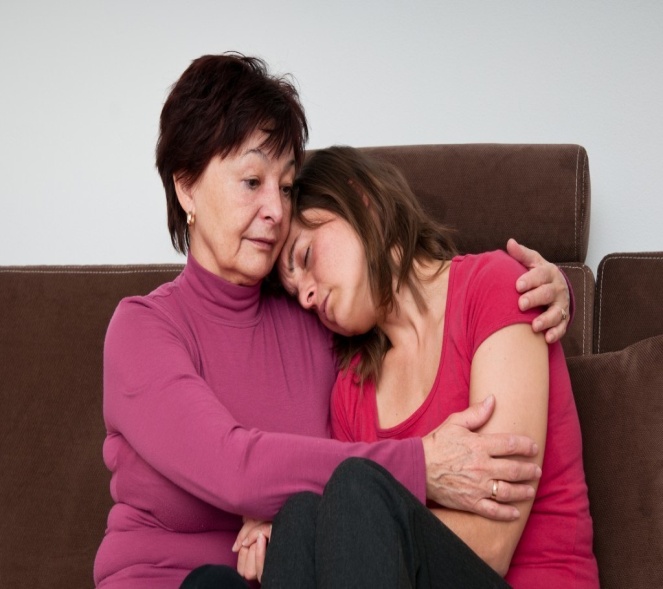 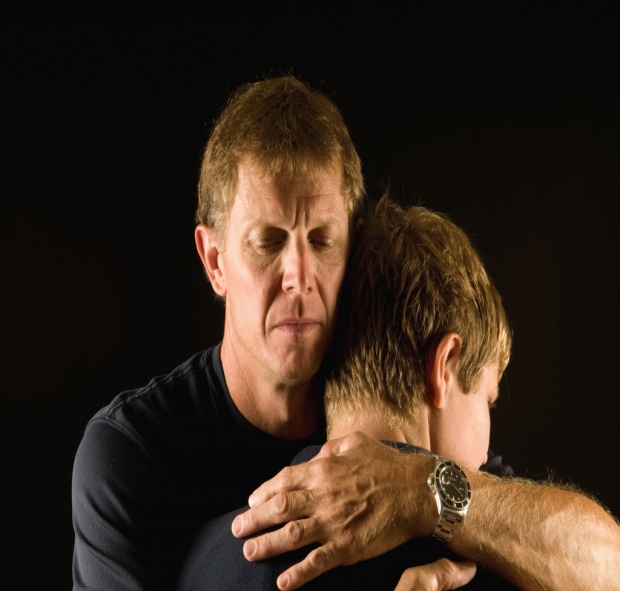 Спасибо за внимание!!!
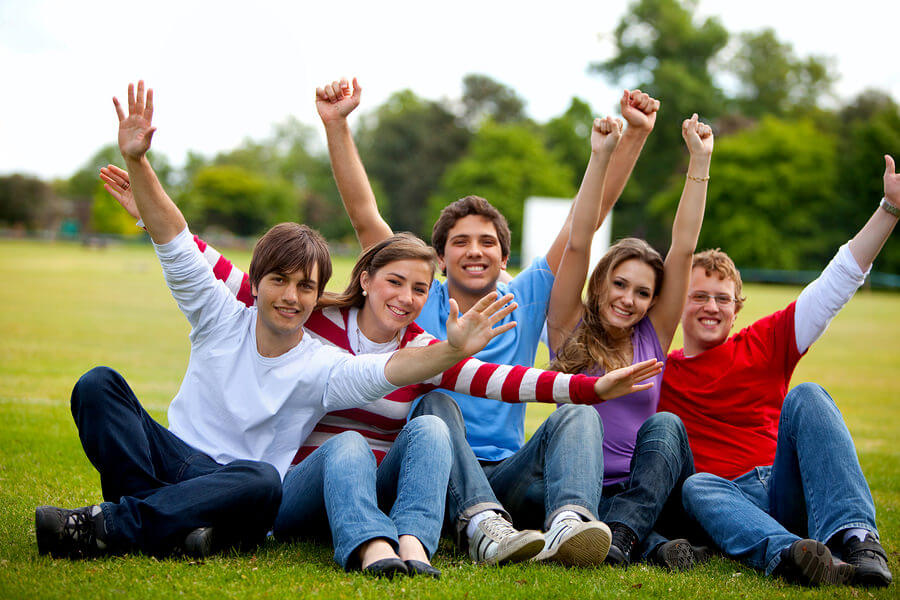